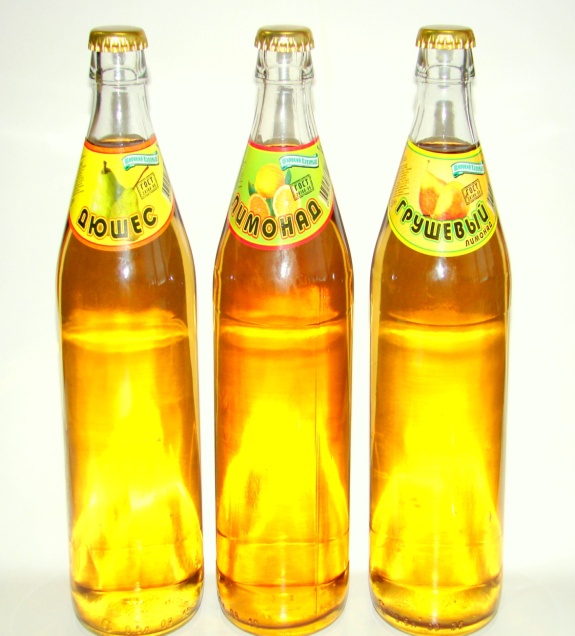 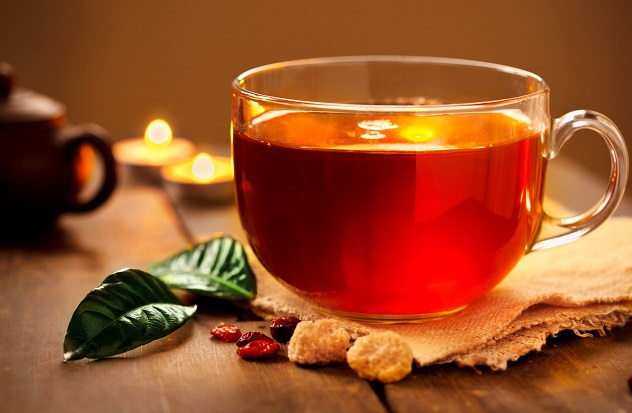 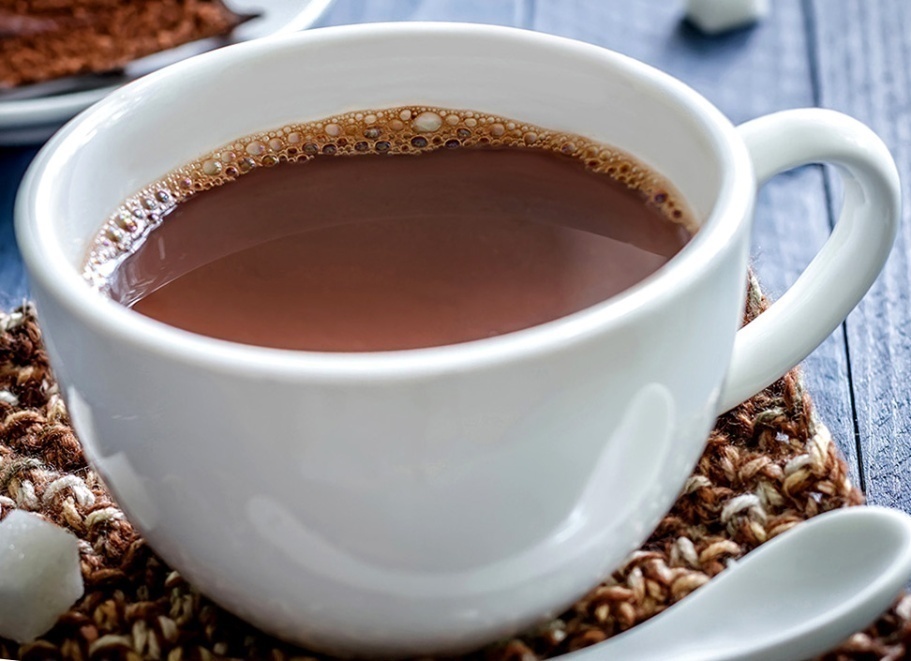 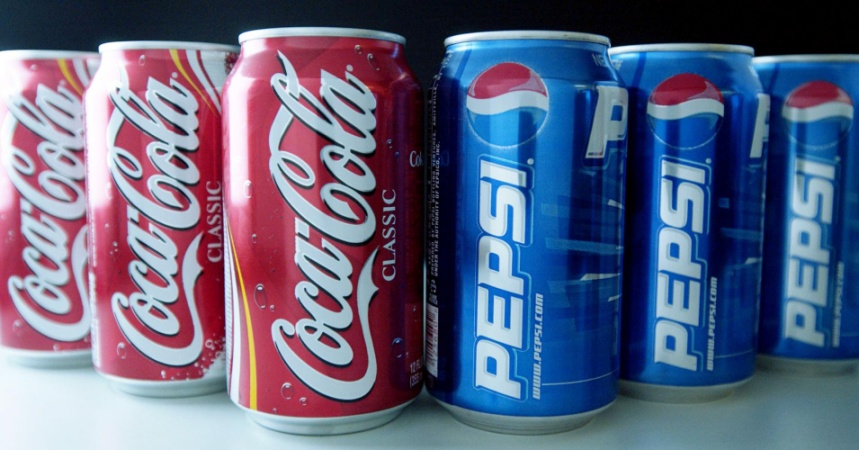 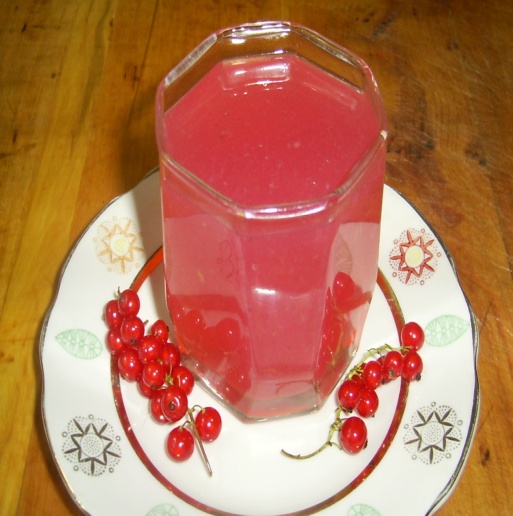 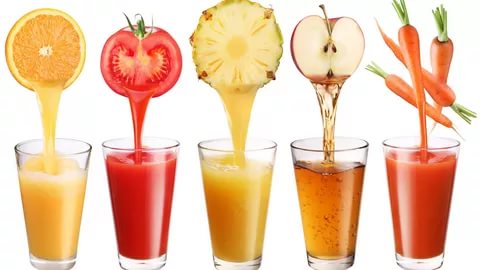 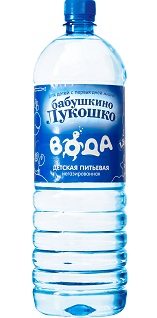 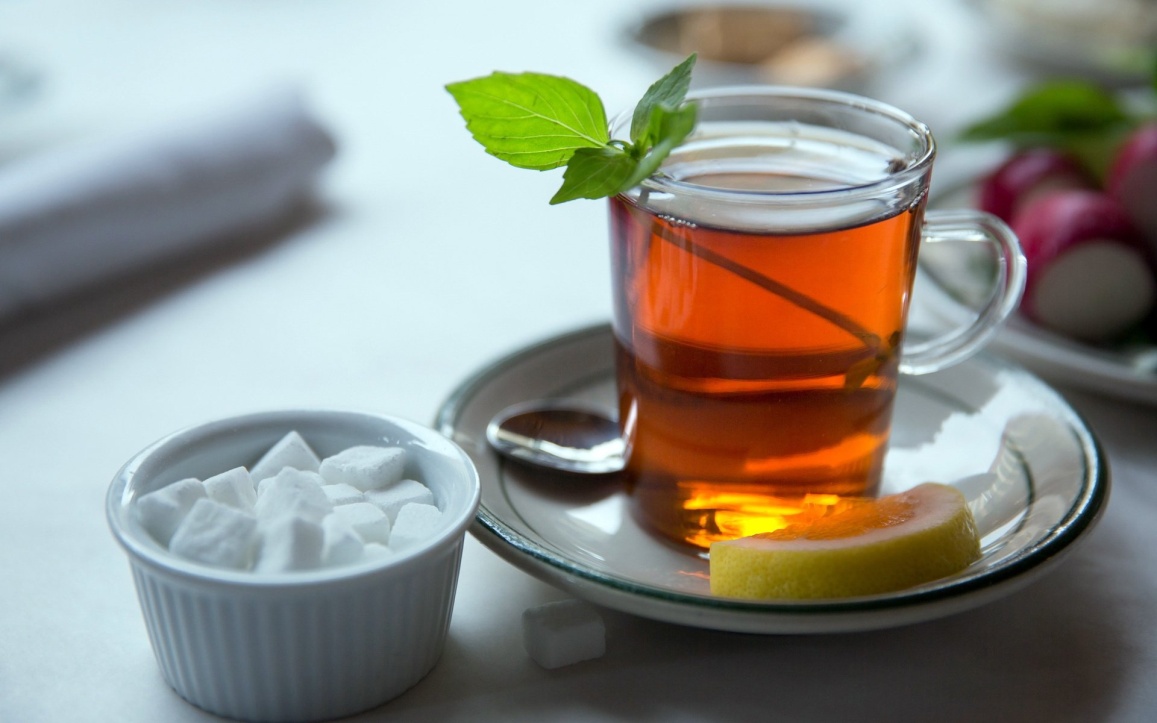 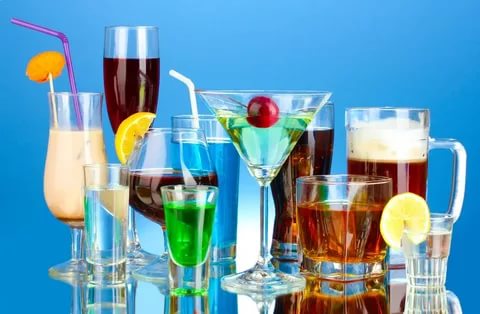 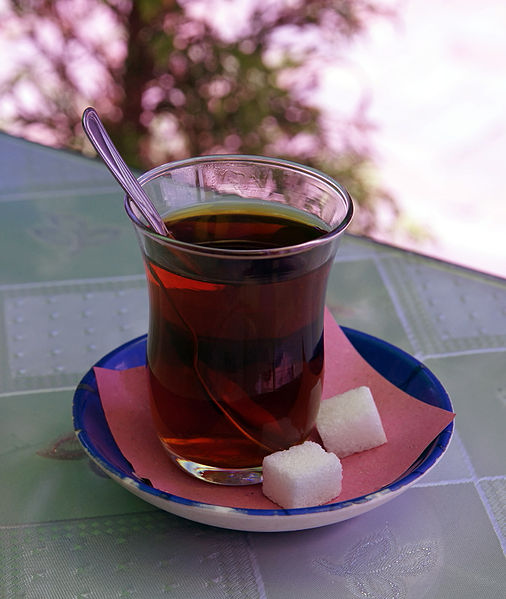 Напитки.
Напиток – жидкость, предназна-ченная для питья, компонент питания, служащий удовлет-ворению жажды.
«Сок  жизни».
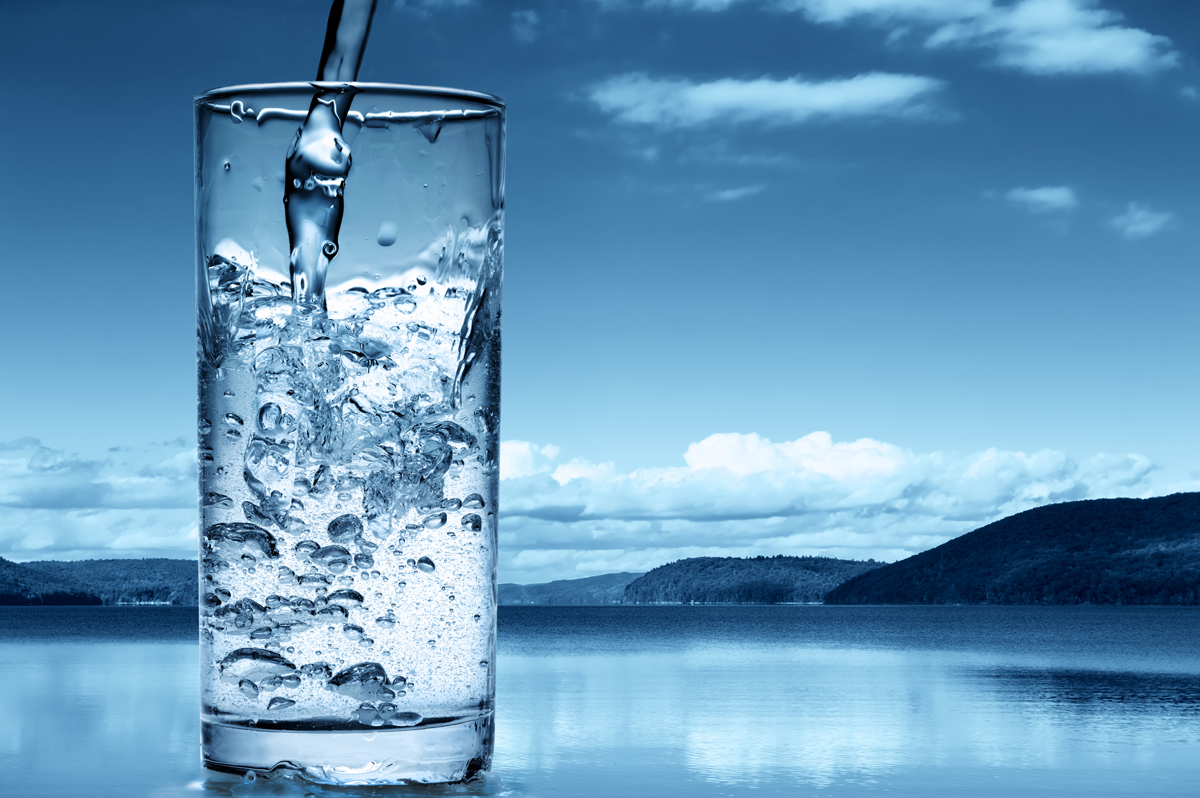 Холодные
Горячие
Холодные напитки
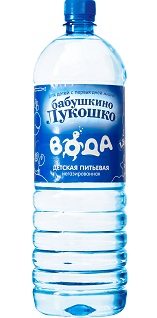 Живая вода.
Сок.
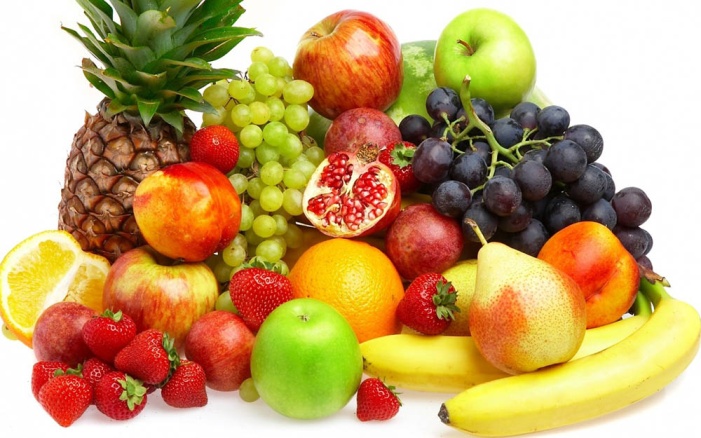 -  фруктовые
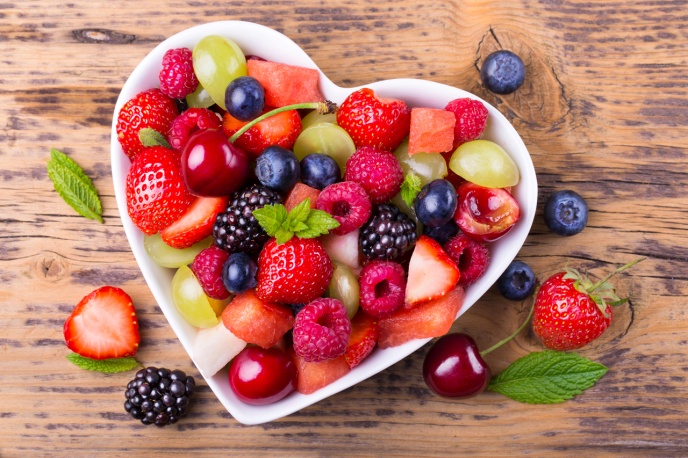 -  ягодные
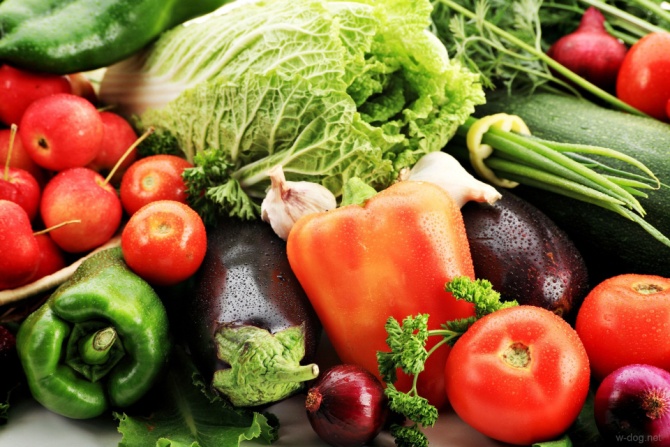 -  овощные
Компот.
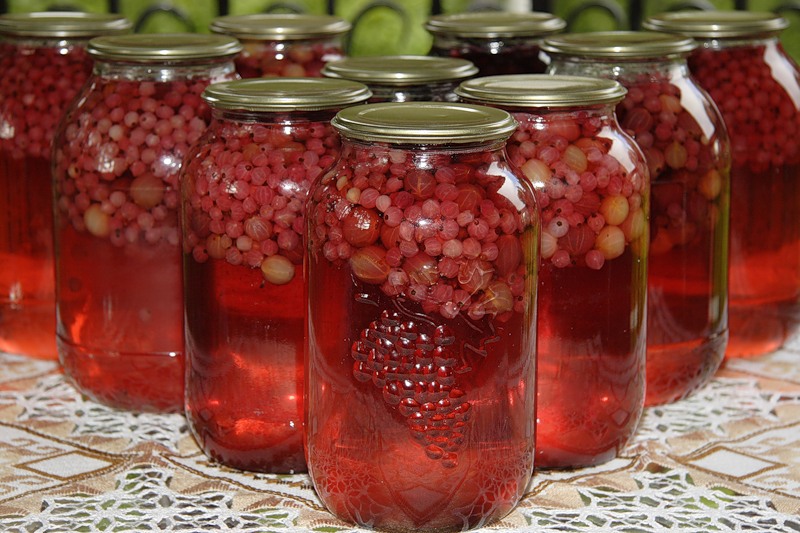 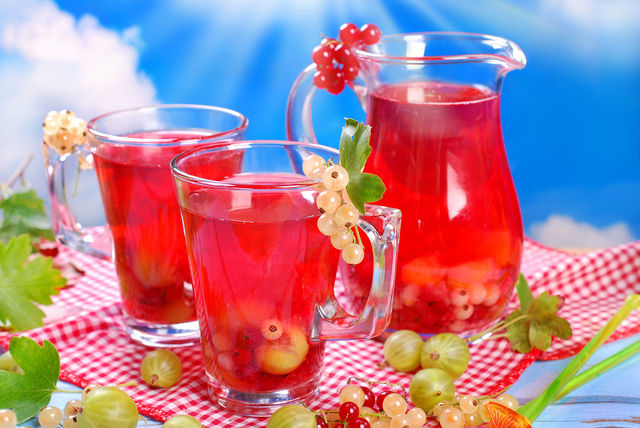 Кисель.
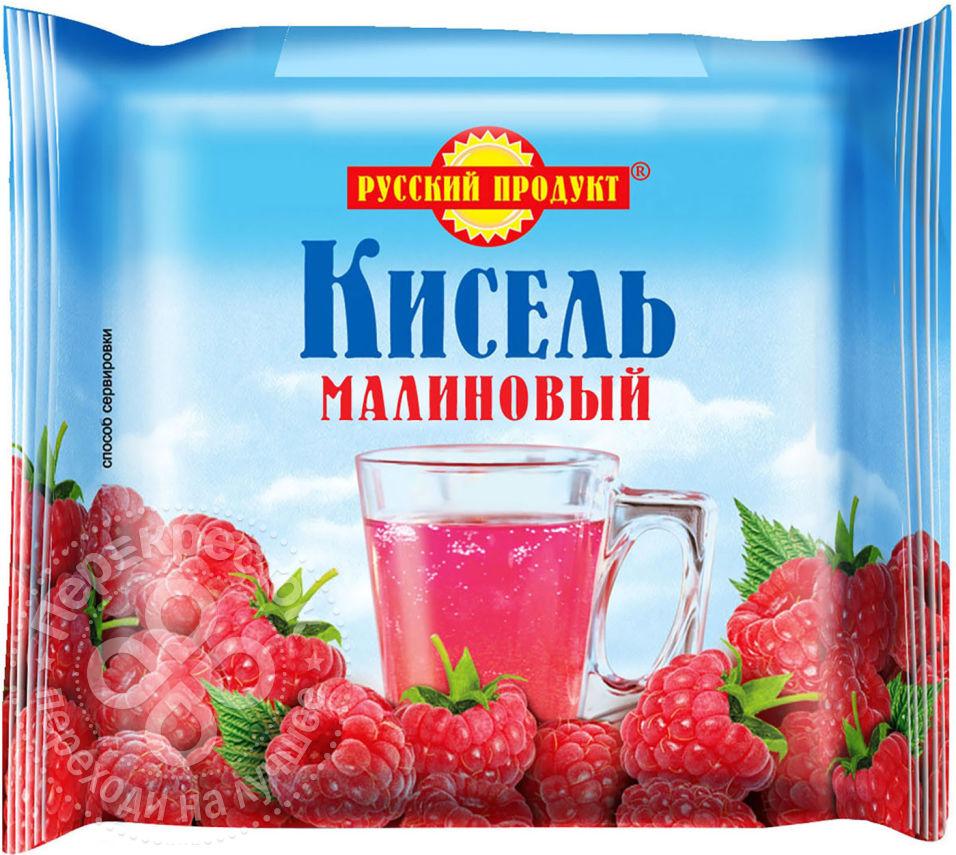 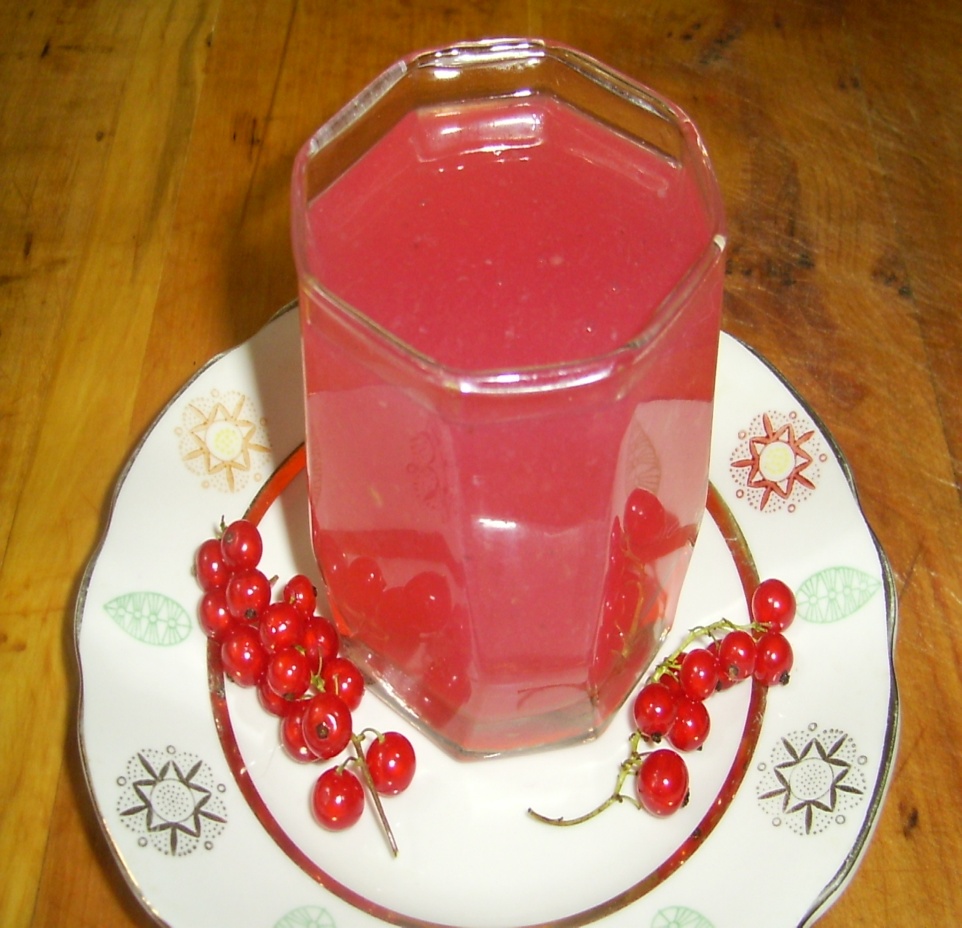 Квас.
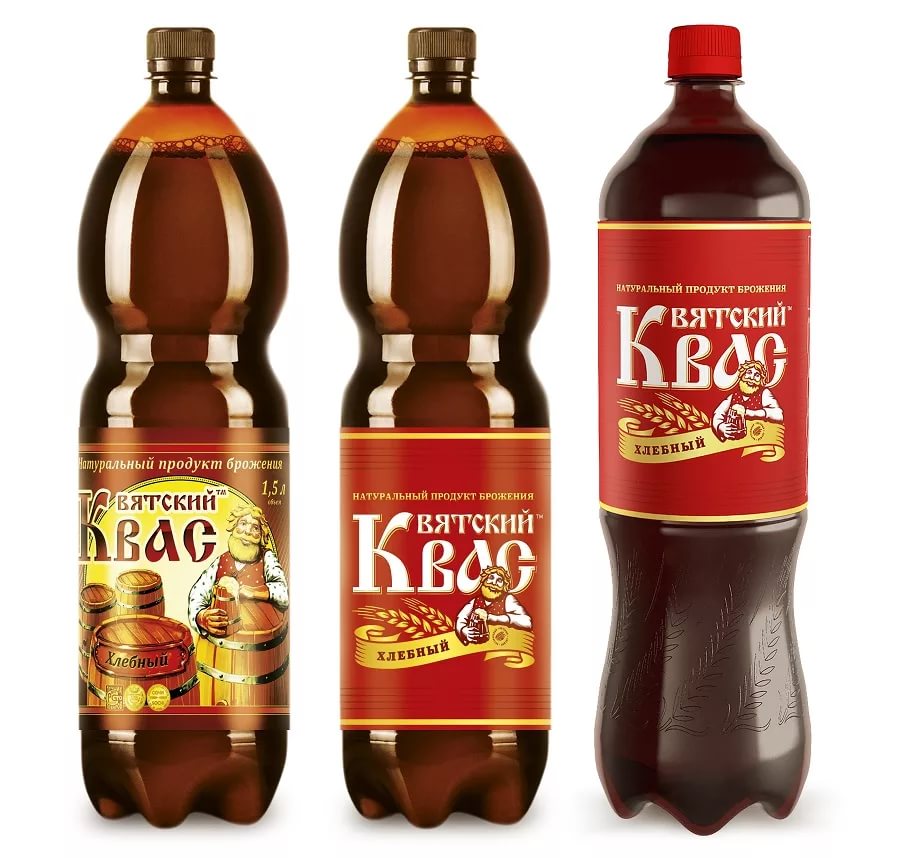 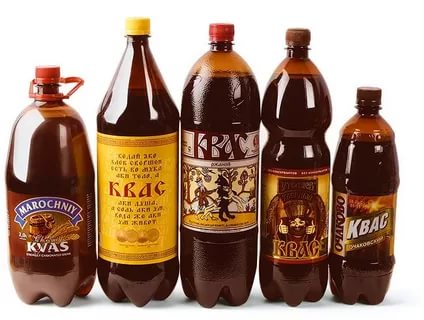 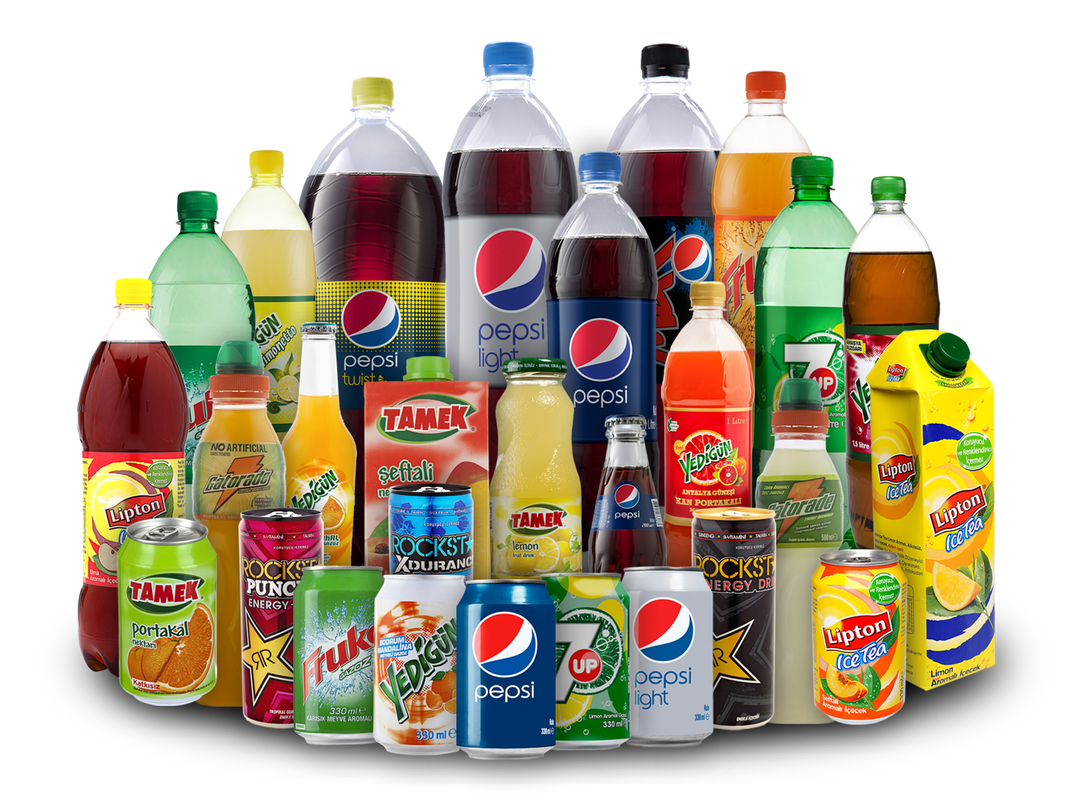 Горячие напитки.
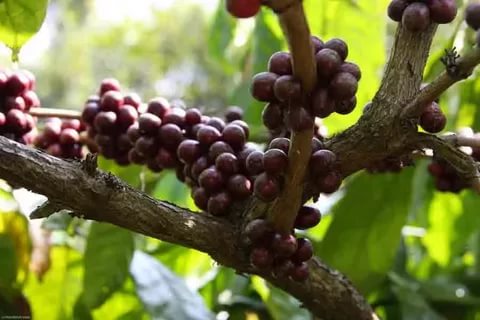 Кофе.
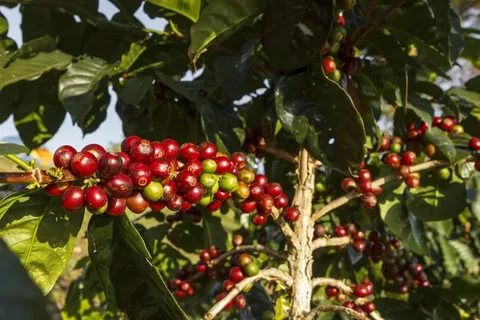 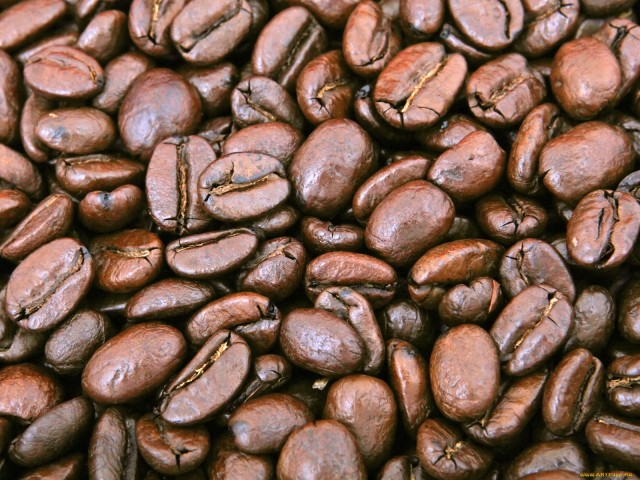 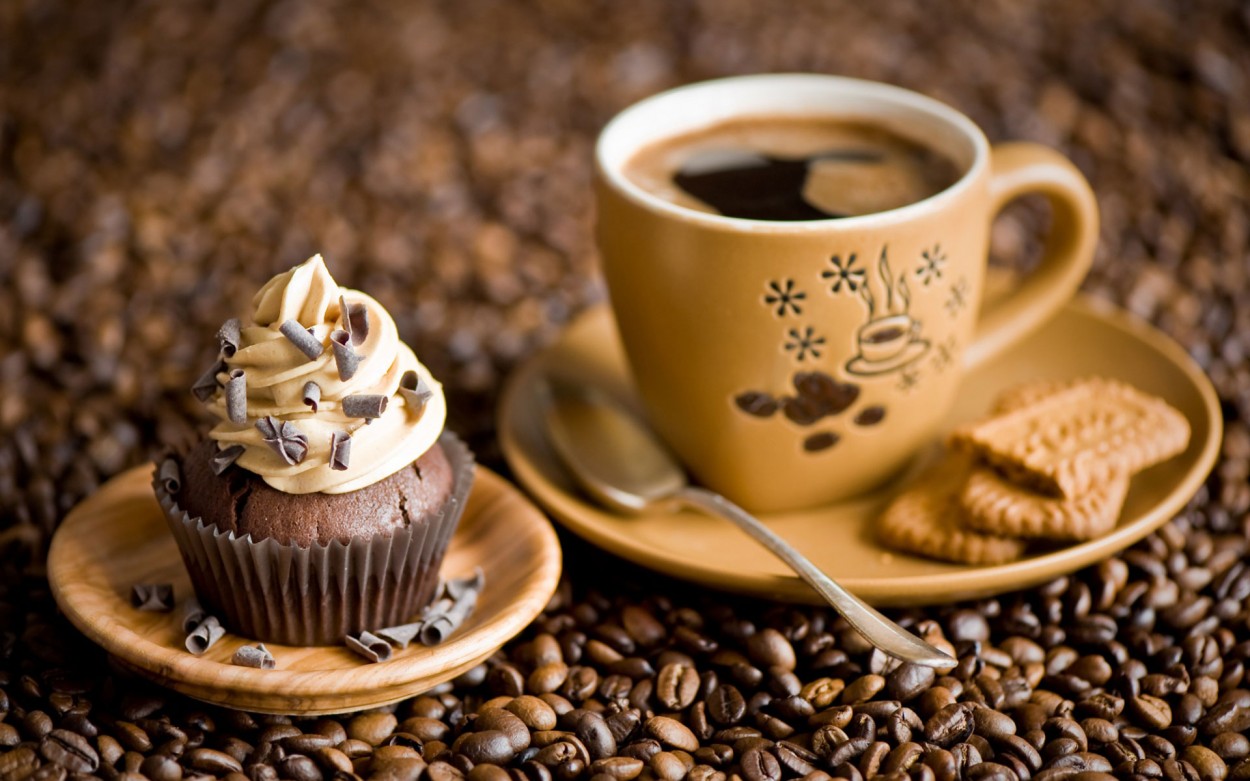 Какао. Шоколад.
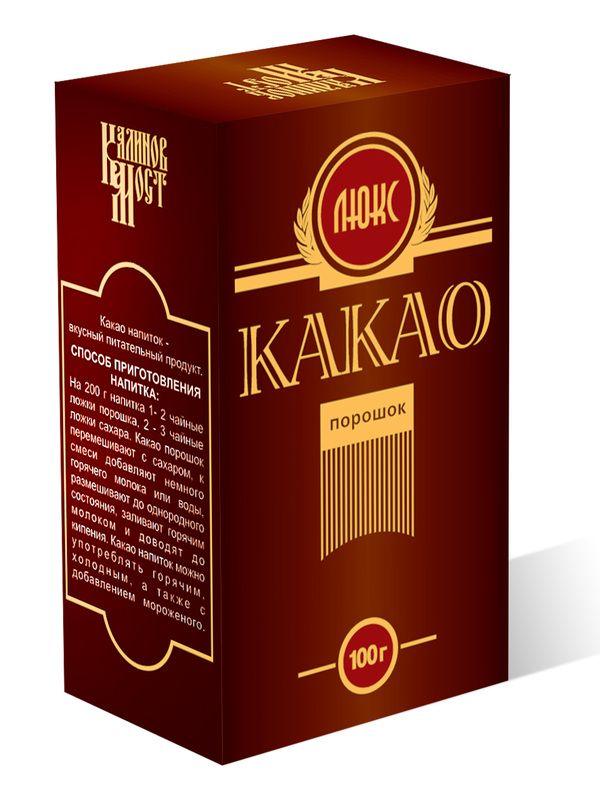 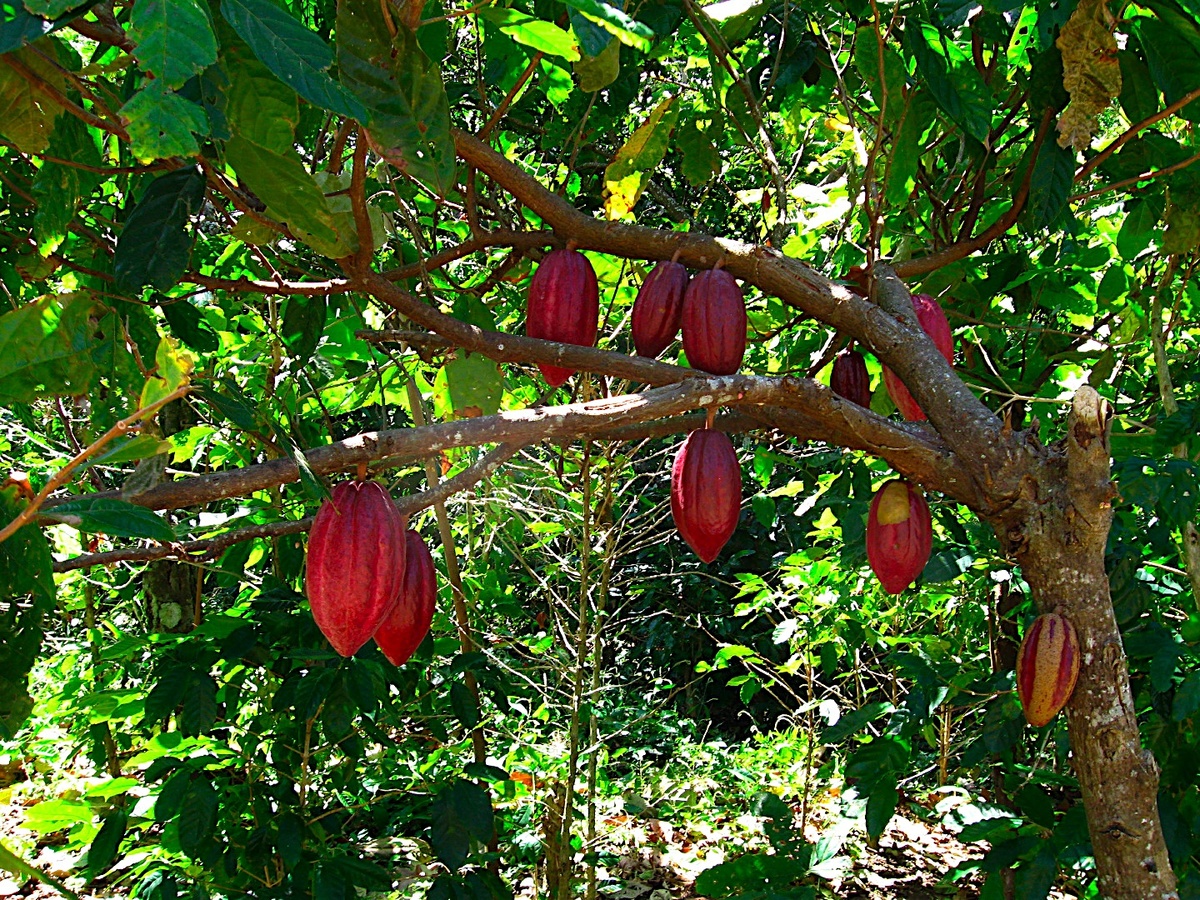 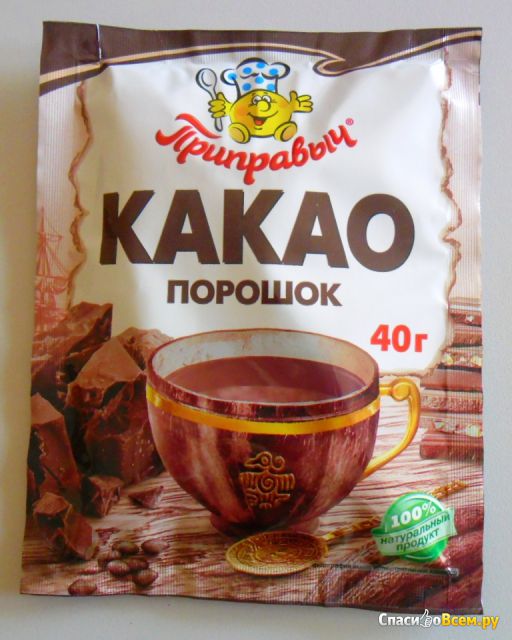 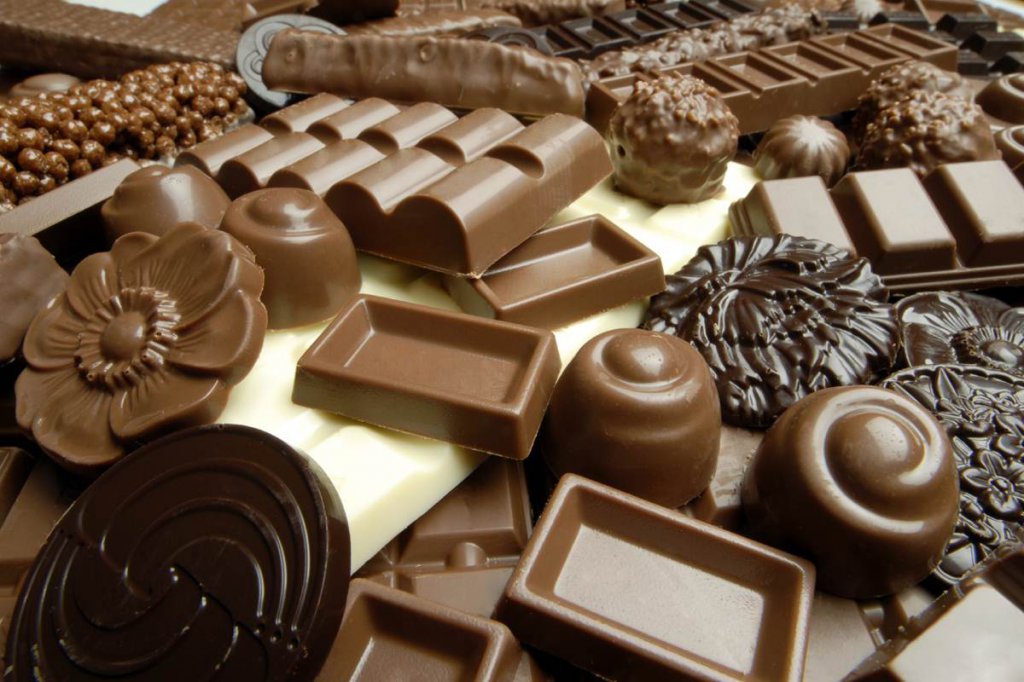 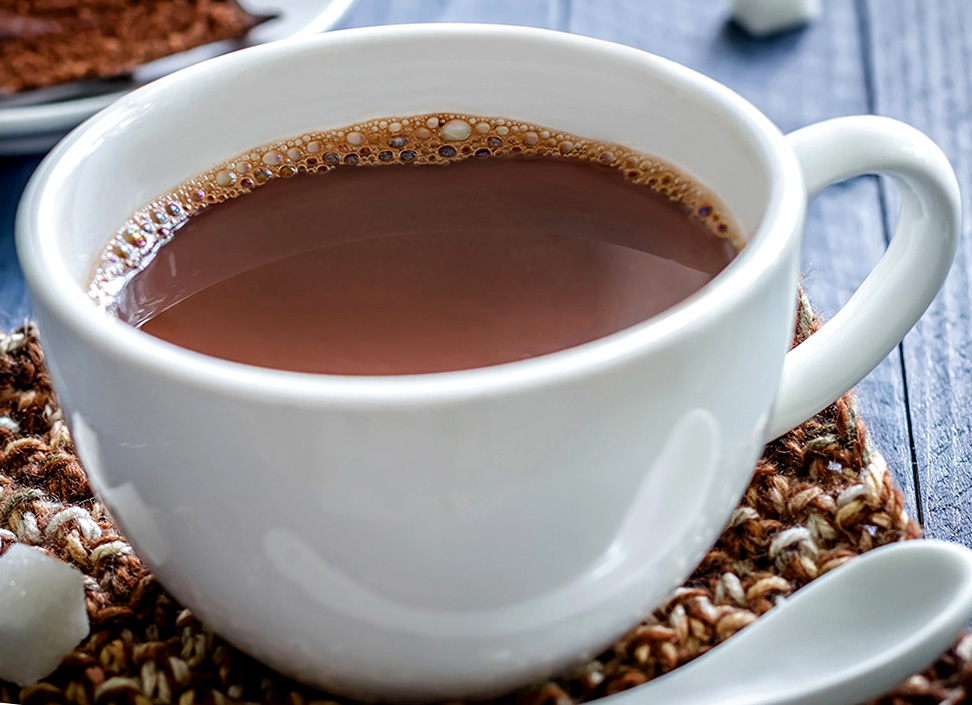 Чай.
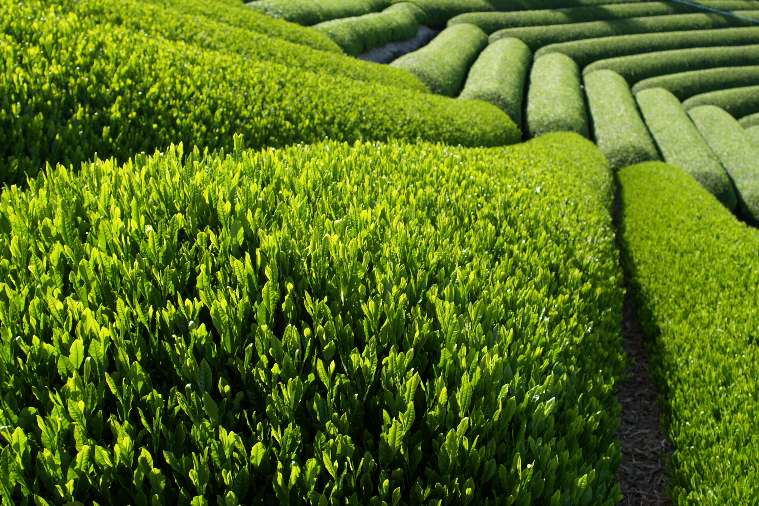 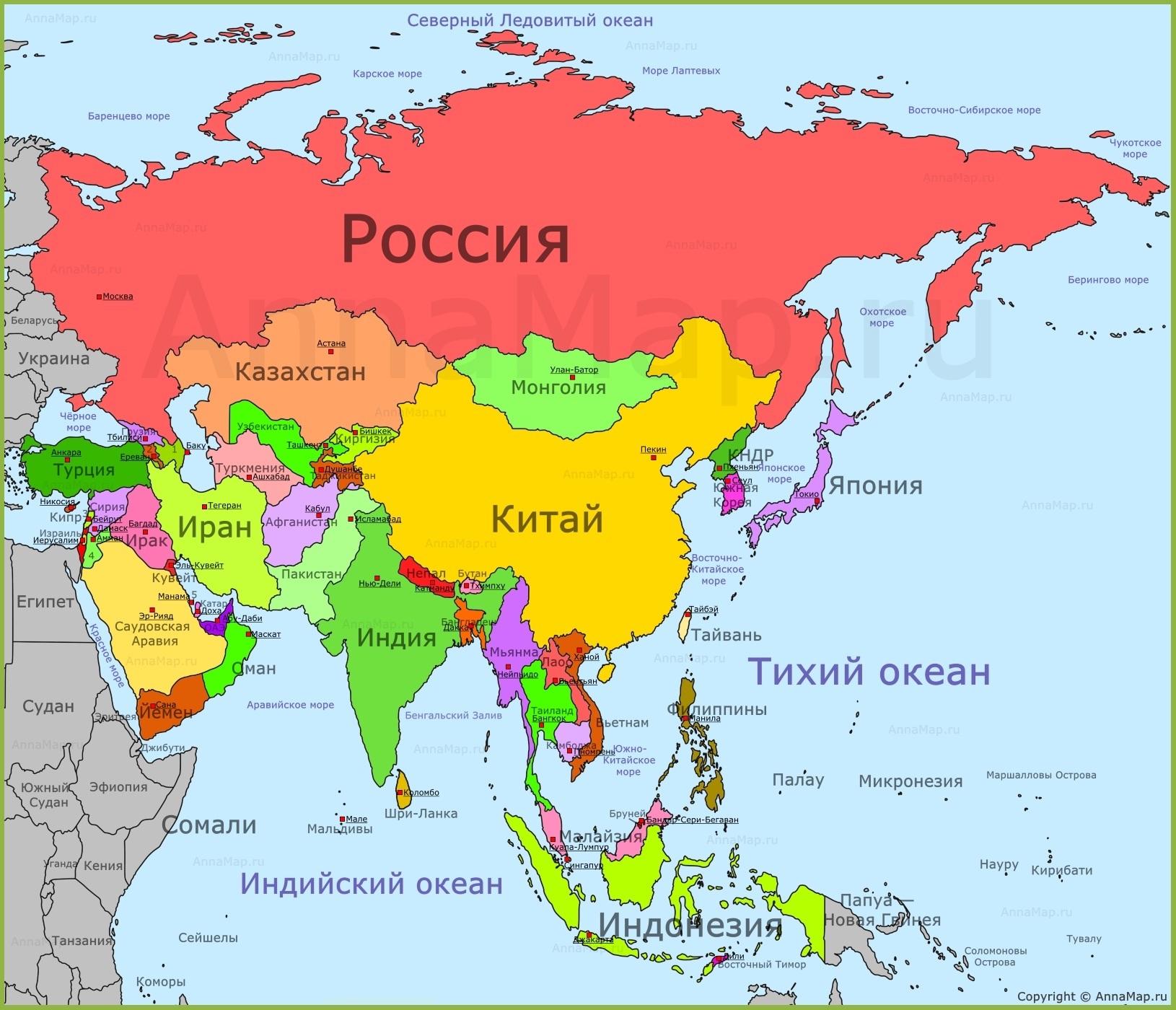 Москва
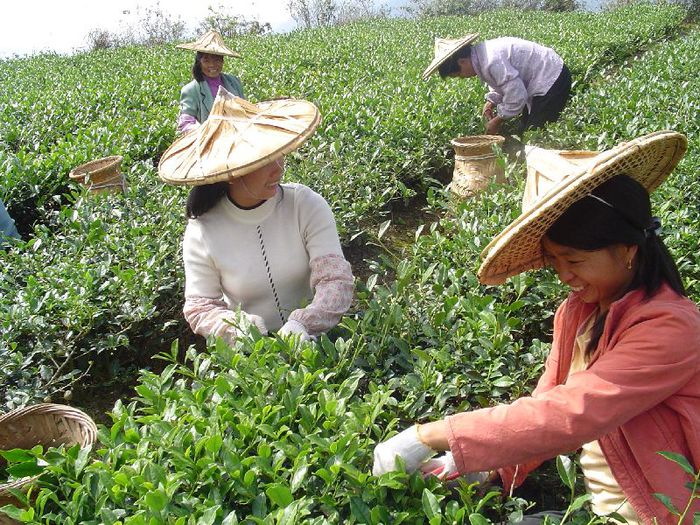 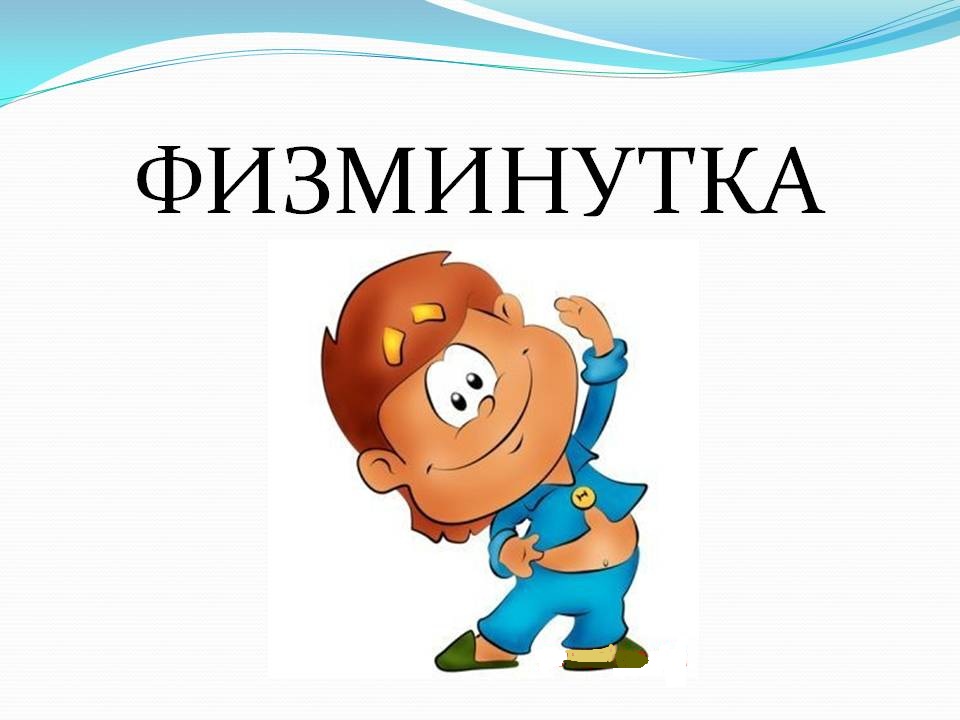 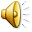 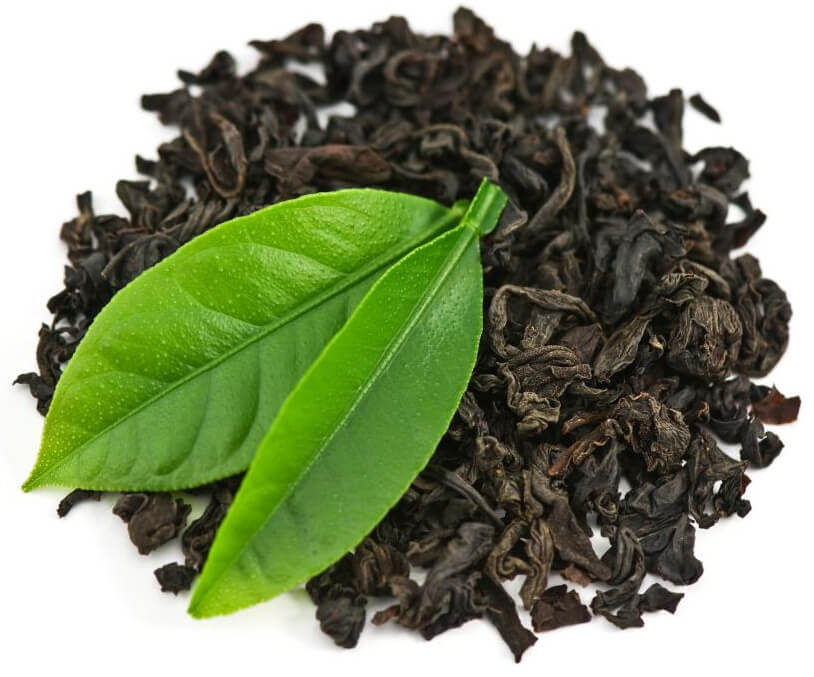 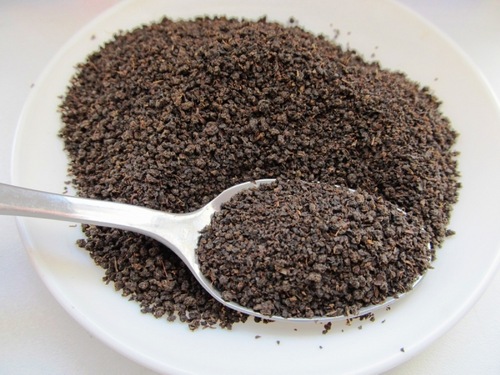 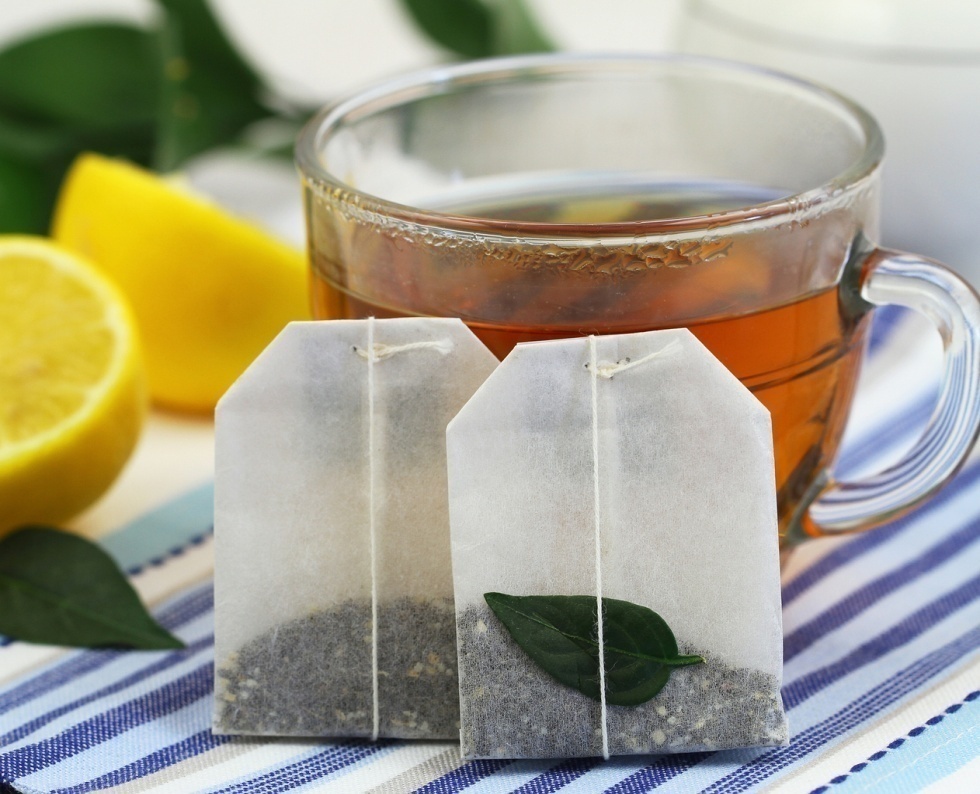 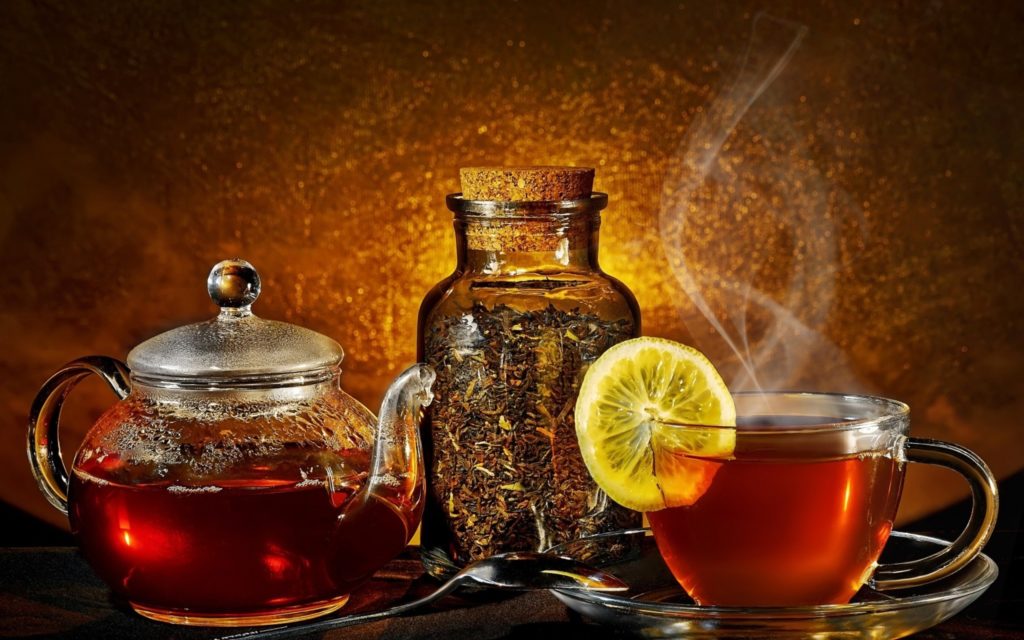 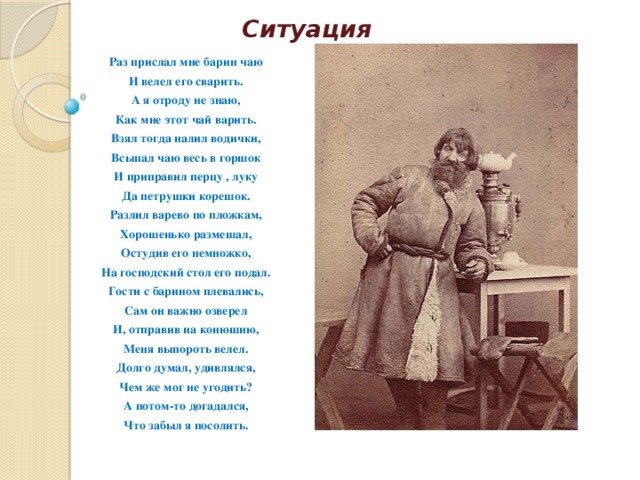 Раз привёз мне барин чаюИ велел его сварить.А я отроду не знаю,Как проклятый чай варить!Взял тогда налил водички,Кинул чай я весь в горшок,Да приправил перцем, лукомИ петрушки корешок.Гости с барином плевались,Сам он важно озверелИ, отправив на конюшню,Меня выпороть велел.Долго думал, удивлялся:Чем же мог не угодить?А потом-то догадался –Чай забыл я посолить.
Технология заваривания чая.
Подать на стол чай, сахар, ... 
Сполоснуть кипятком чайник для заварки чая.      Всыпать чай и залить кипятком до половины чайника.      Поставить чайник на 5-10 минут для настаивания, прикрыв его полотенцем или специальной грелкой.      Долить чайник кипятком.
Вскипятить воду.        Налить чай в чашку или стакан.
 Долить чай кипятком.
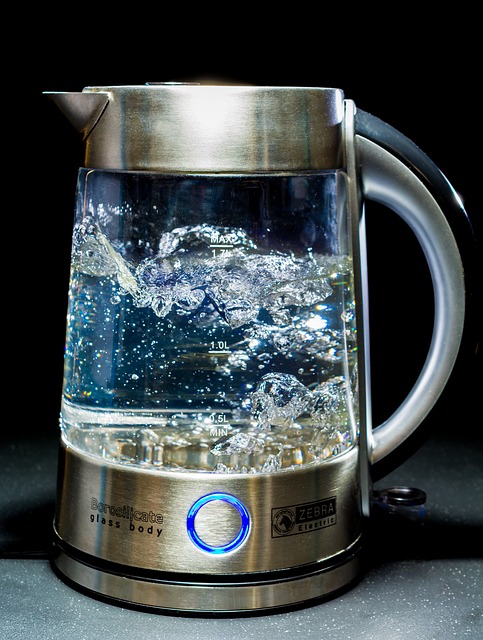 1.  Вскипятить воду.
2. Сполоснуть кипятком чайник для заварки чая.
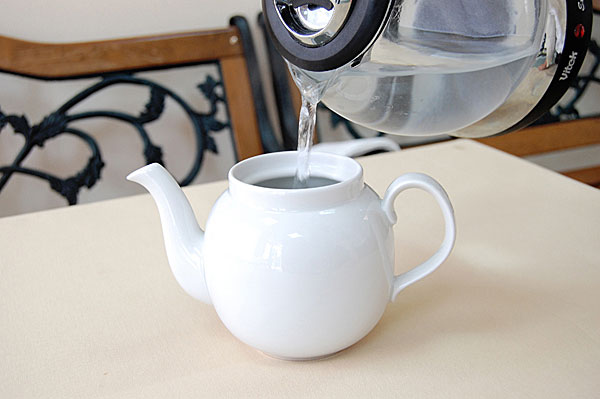 3. Всыпать чай и залить кипятком до половины чайника.
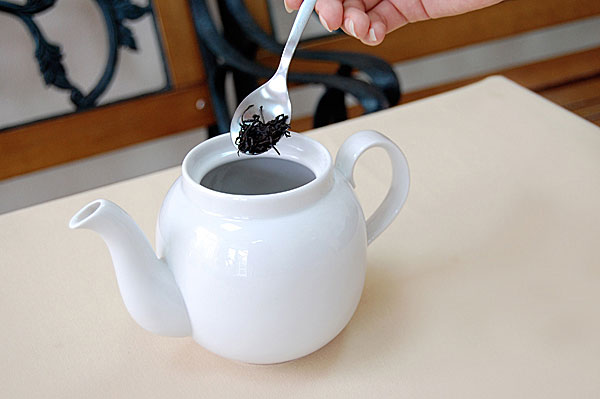 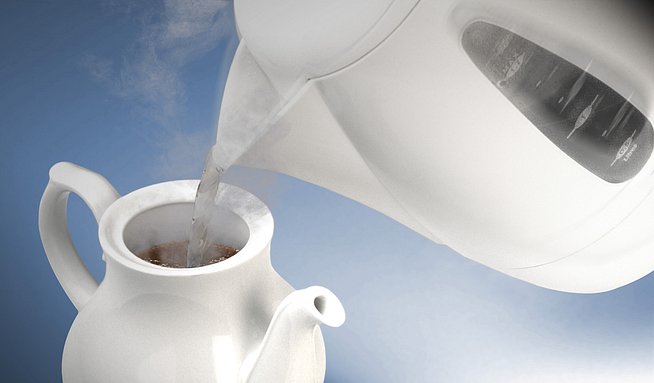 4. Поставить чайник на 5-10 минут для настаивания, прикрыв его полотенцем или специальной грелкой.
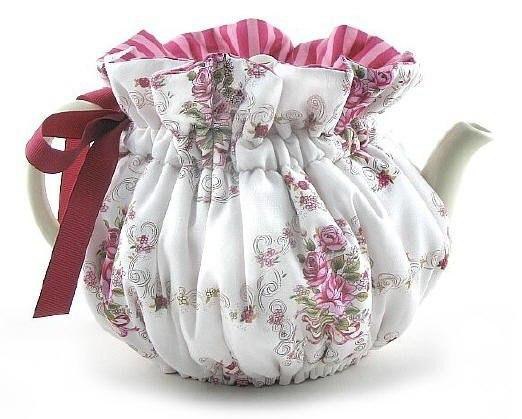 5. Долить чайник кипятком.6. Налить чай в чашку или стакан.7. Долить чай кипятком.
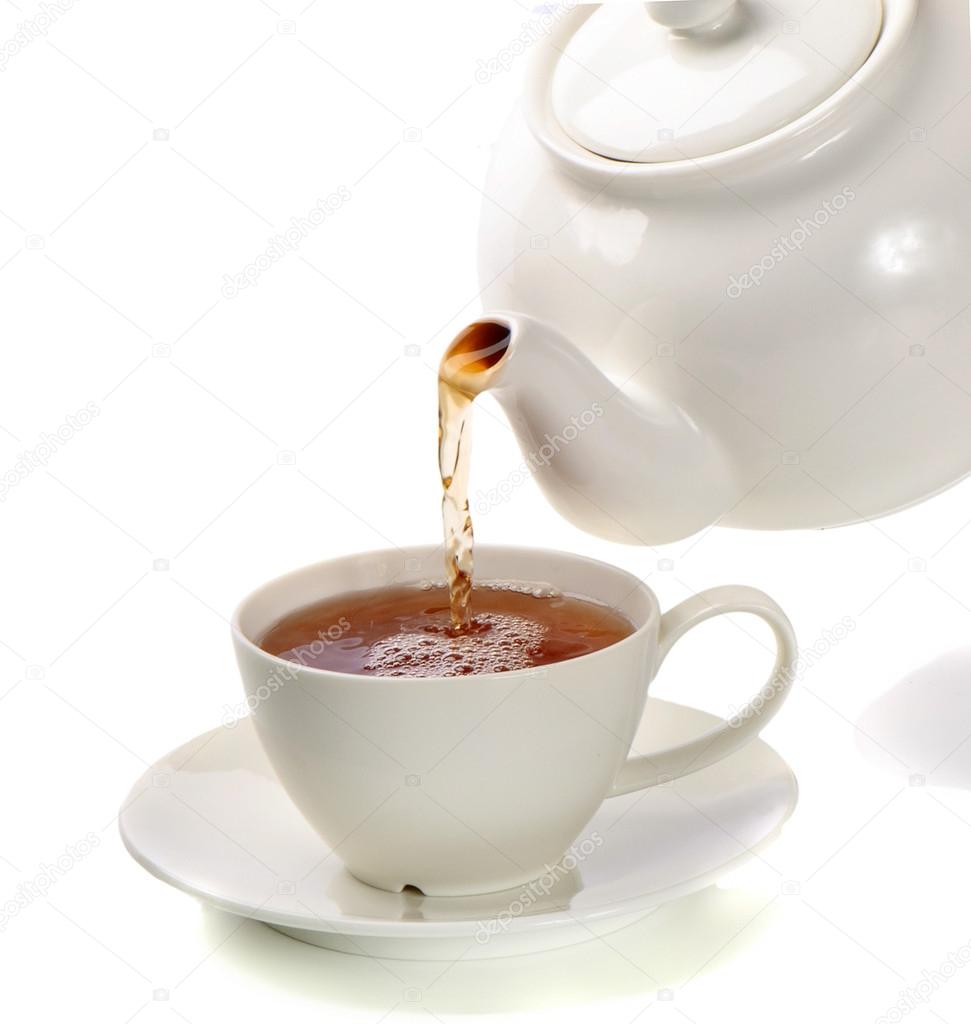 8. Подать на стол чай, сахар, ...
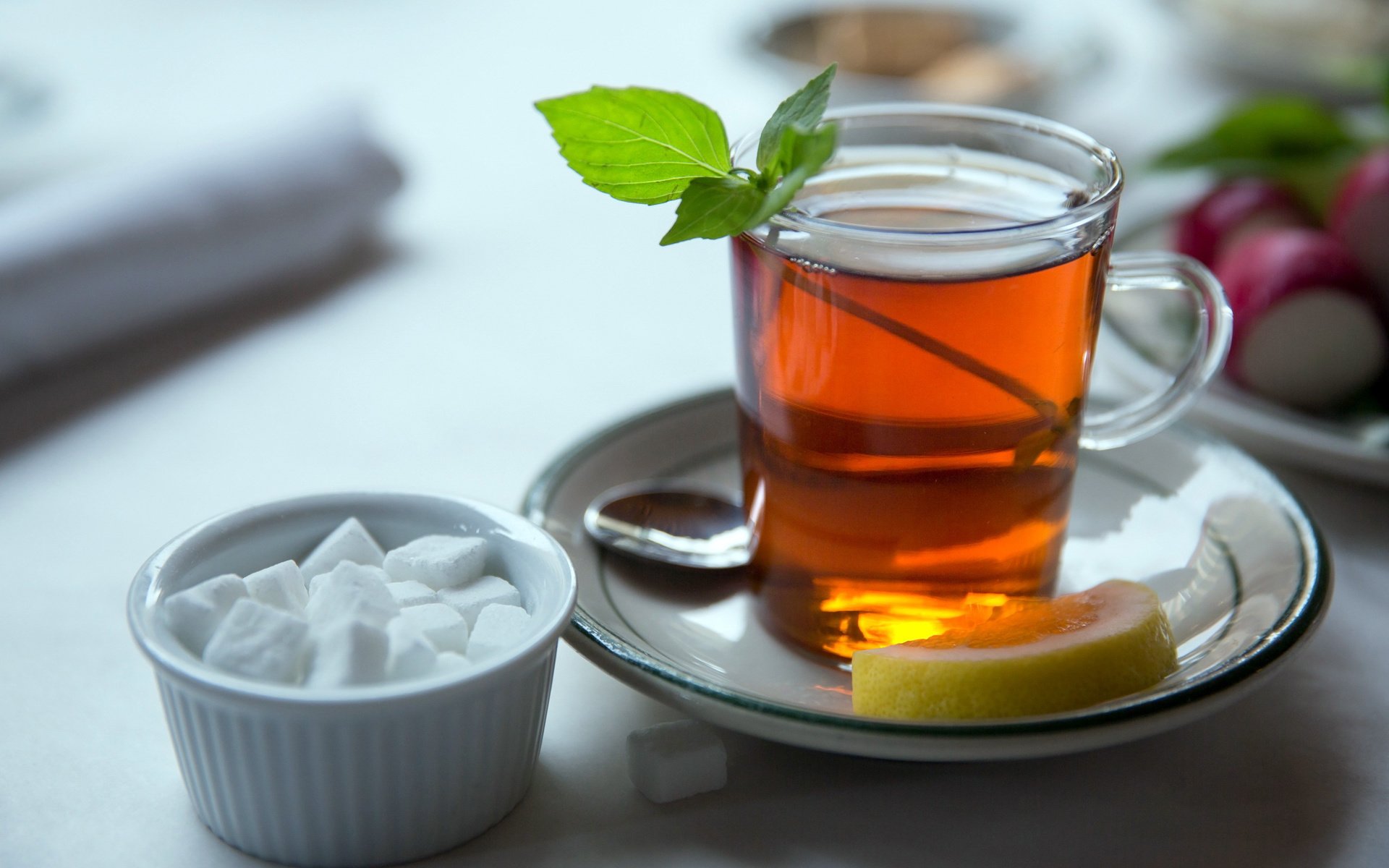 Чай должен отвечать следующим требованиям:

1. Чай должен быть прозрачным, без чаинок.2. Вкус и запах, свойственные приготовленному напитку.3. Цвет чая должен быть красновато-коричневый или зеленоватый.
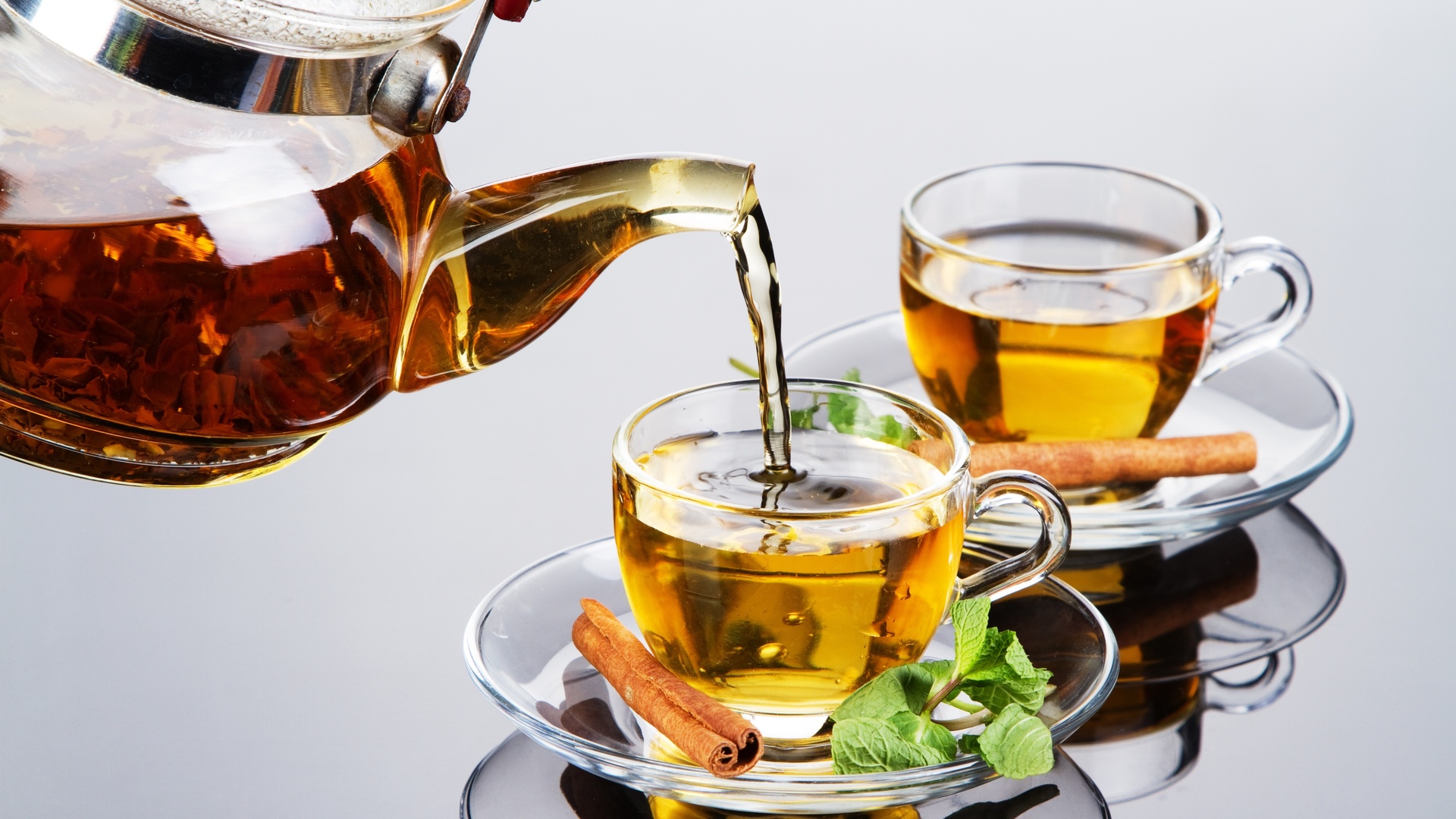 Чай здоровью – луч.
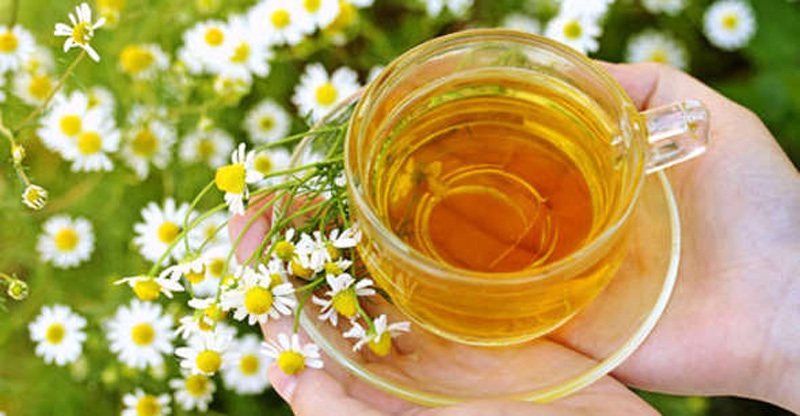 Спасибо за урок.
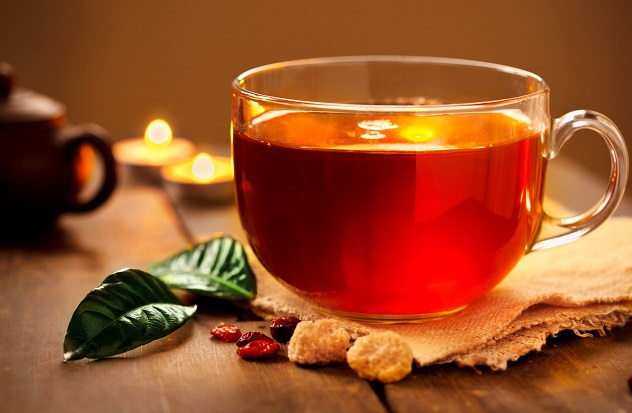